سورة التّكاثر 102 – 8 آيات
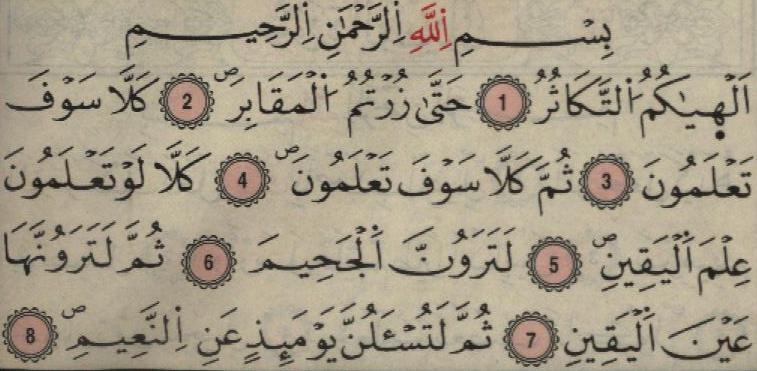 سورة التّكاثر 102 – 8 آيات
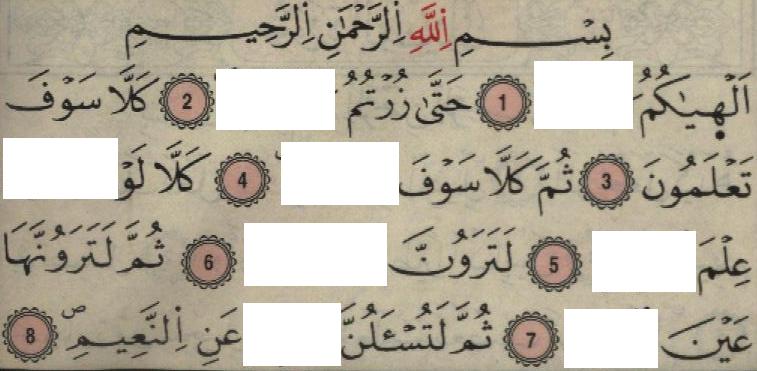 سورة التّكاثر 102 – 8 آيات
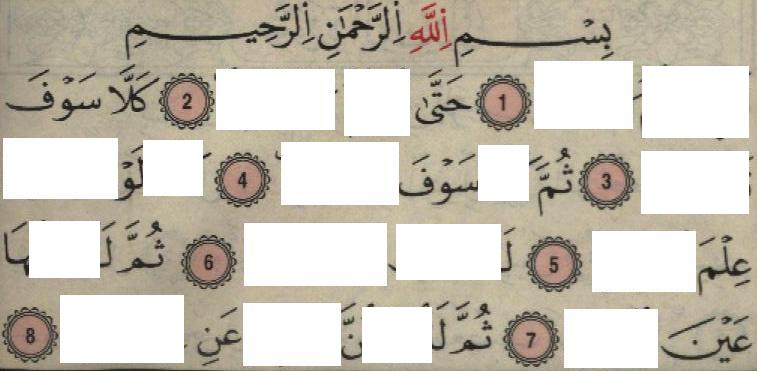 سورة التّكاثر 102 – 8 آيات
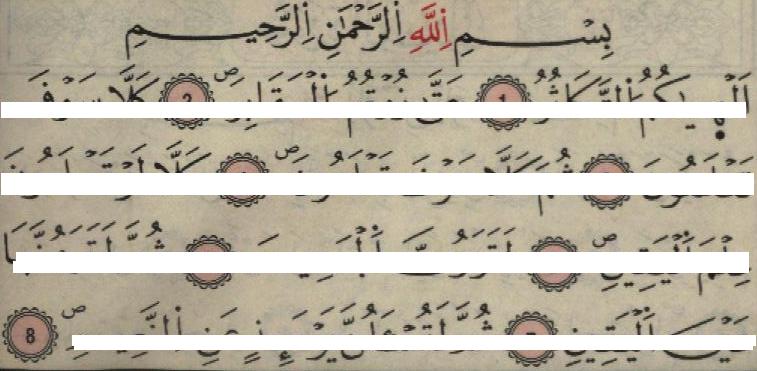